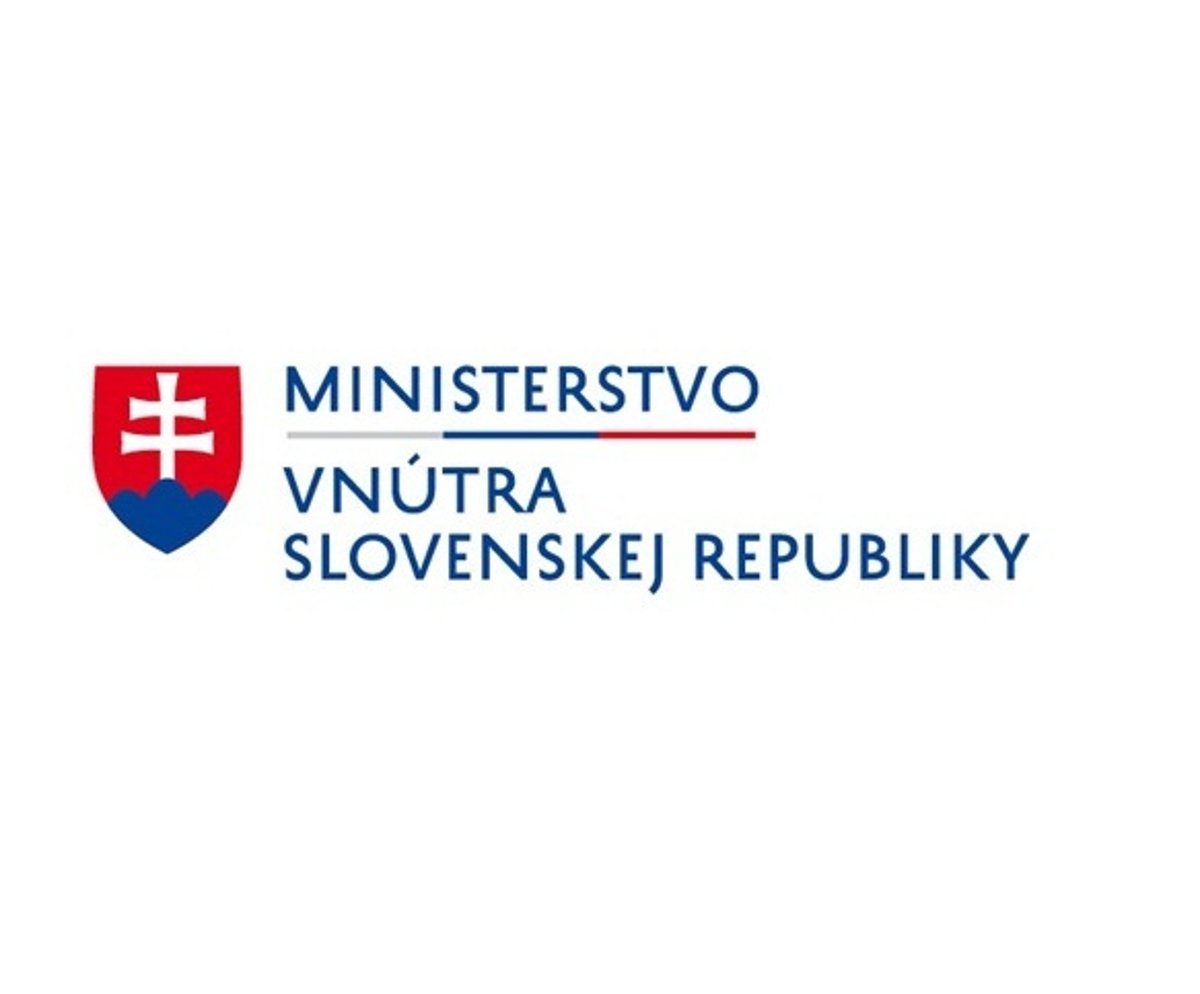 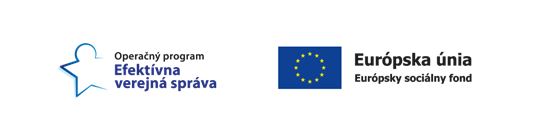 NÁZOV PROJEKTU: Podpora sieťovania rómskych občianskych aktivistov v rámci lokálnych komunít regiónu Gemer-Malohont-Novohrad
KÓD PROJEKTU : 314011Q481
 PRIJÍMATEĽ:  Kultúrno - výchovné občianske združenie Láčho drom   
                        Sídlo: Huta 31
                        985 05 Kokava nad Rimavicou
                        IČO: 37828711
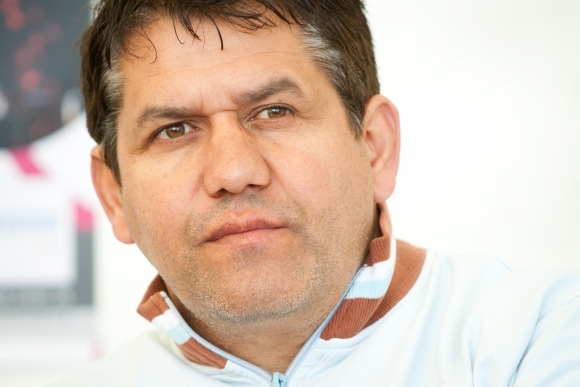 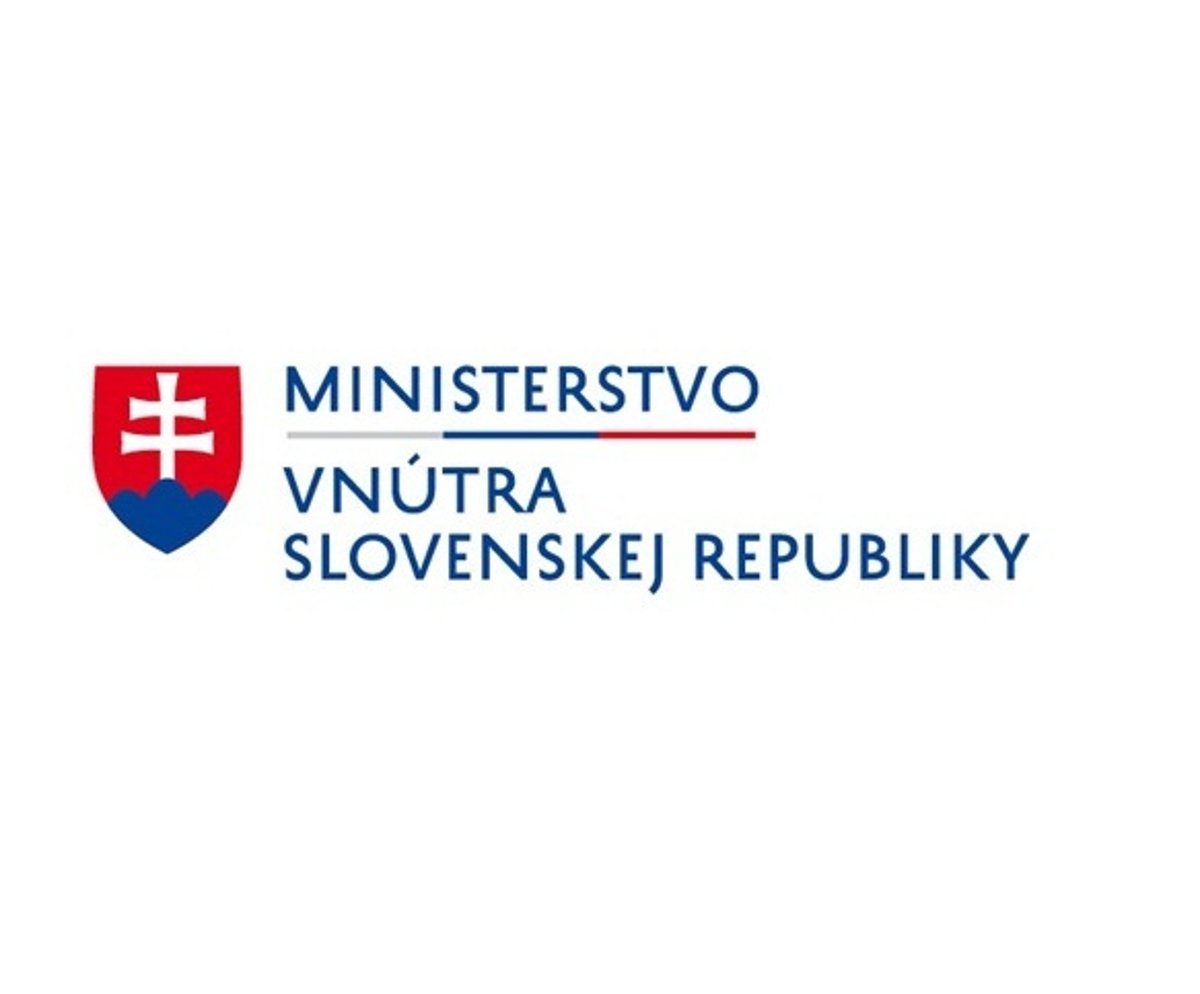 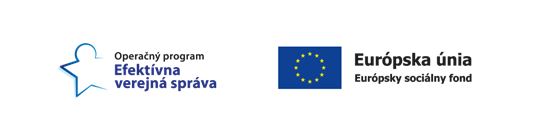 PLATFORMA  MLADÝCH RÓMOV
       A    PLATFORMA  RÓMOV
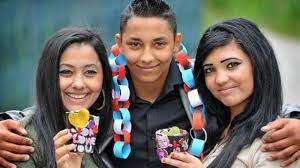 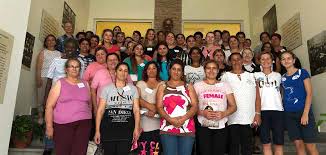 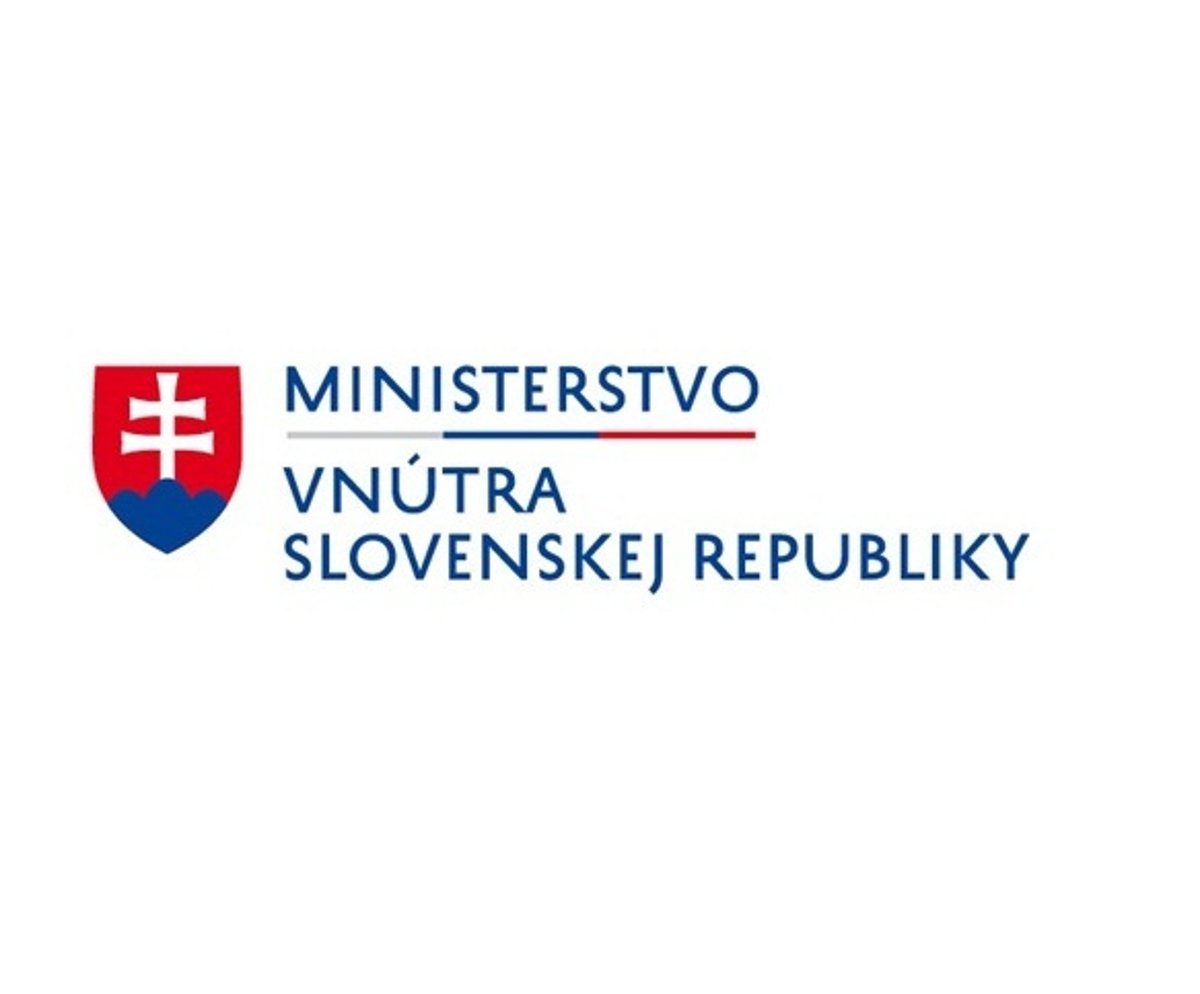 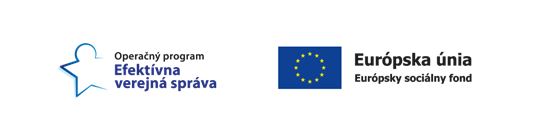 ČO JE  PLATFORMA  RÓMOV ? 
súbor zásad, základňa určitej spoločenskej skupiny  ( Rómov a mladých Rómov) so spoločnými  cieľmi
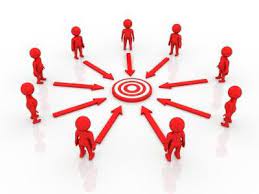 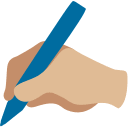 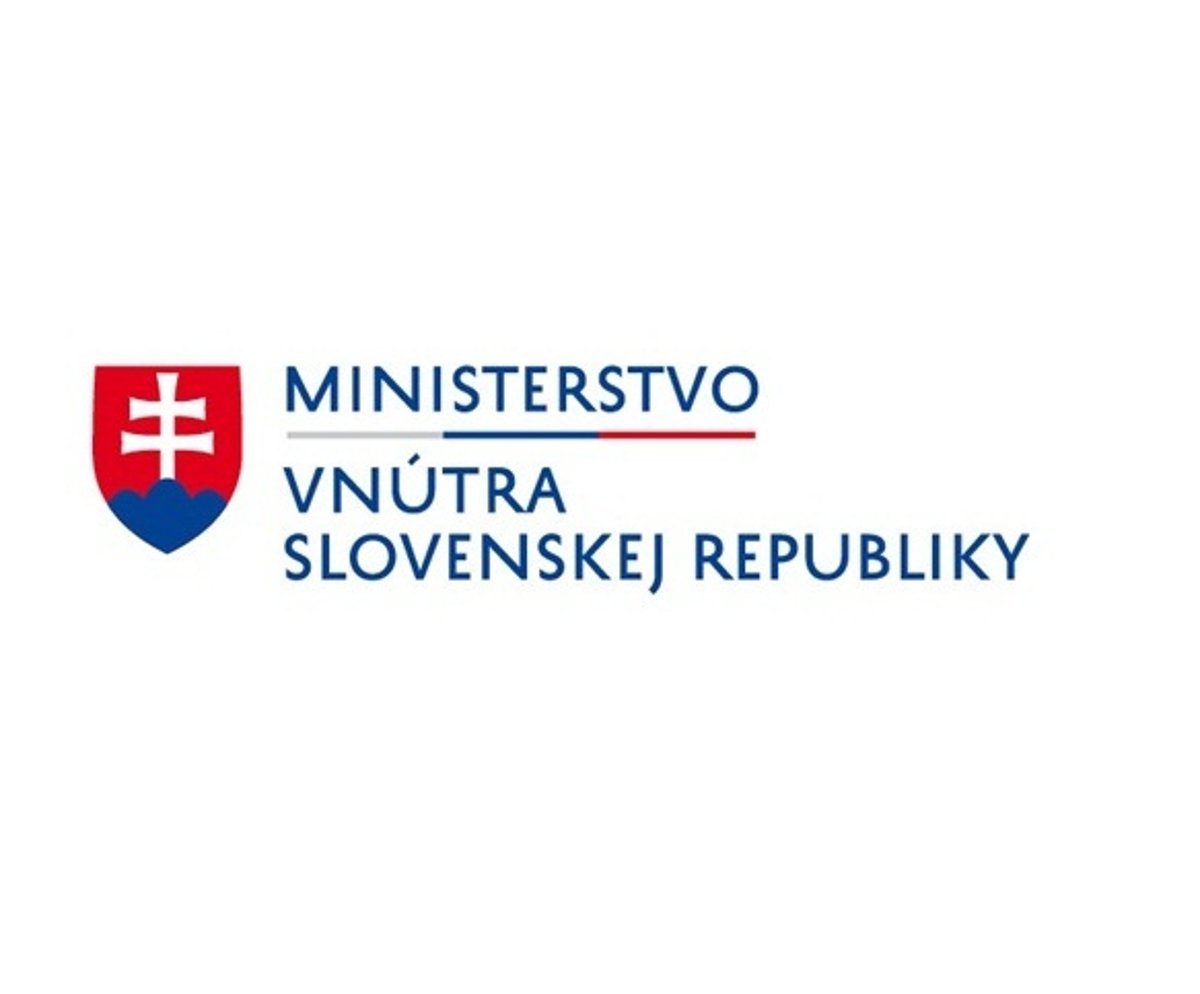 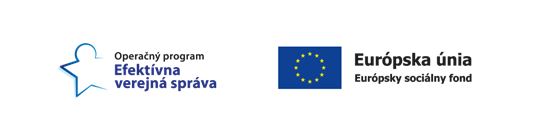 POSLANIE KOMUNÁLNYCH PLATFORIEM 
Hlavným poslaním oboch komunálnych platforiem: 
AKTIVIZÁCIA   
PARTICIPÁCIA 
INTEGRÁCIA 
HĽADANIE, RIEŠENIE VECÍ, PROBLÉMOV V SOCIÁLNO-EKONOMICKEJ, POLITICKEJ A VEREJNO-KULTÚRNEJ OBLASTI
RÓMSKYCH OBČANOV
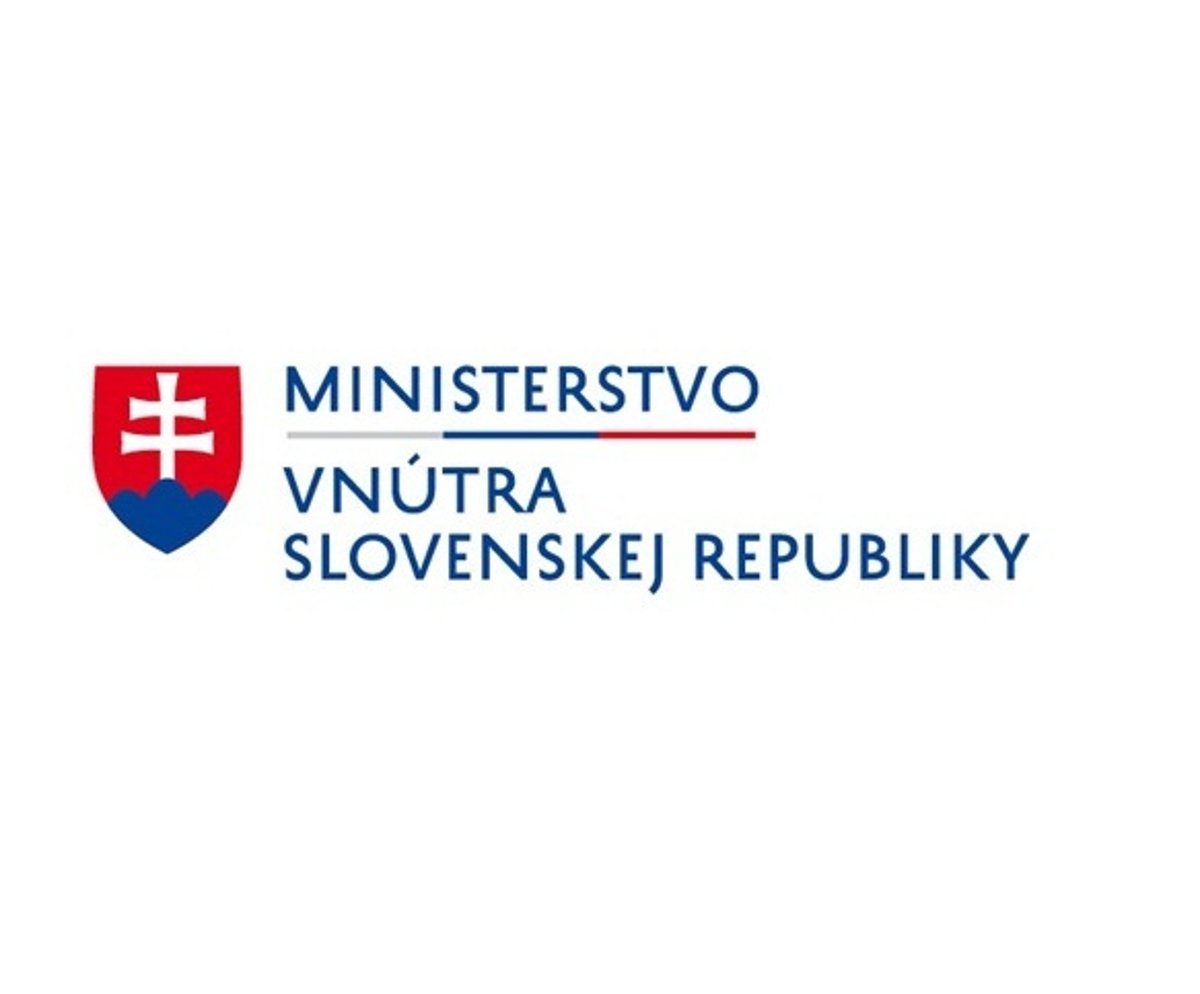 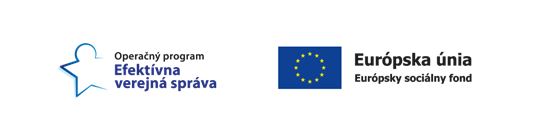 ĎALŠÍM  POSLANÍM JE:      
 Prehĺbenie informovanosti a porozumenia (rómskych) občanov v témach a verejných politikách, zvýšiť povedomie verejnosti o možnostiach účasti občanov na príprave verejných politík a stratégií na miestnej, regionálnej a národnej úrovni.
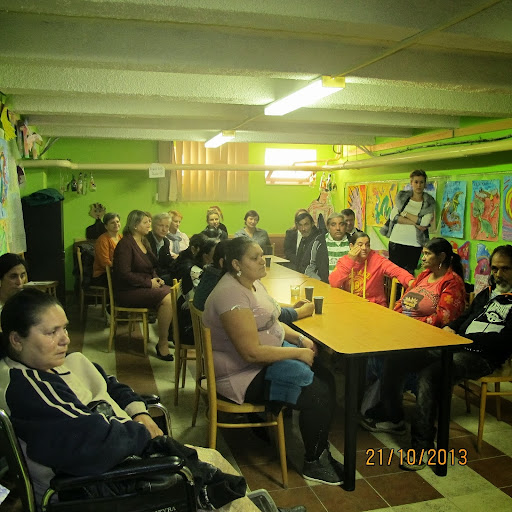 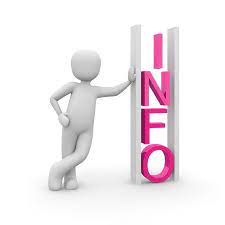 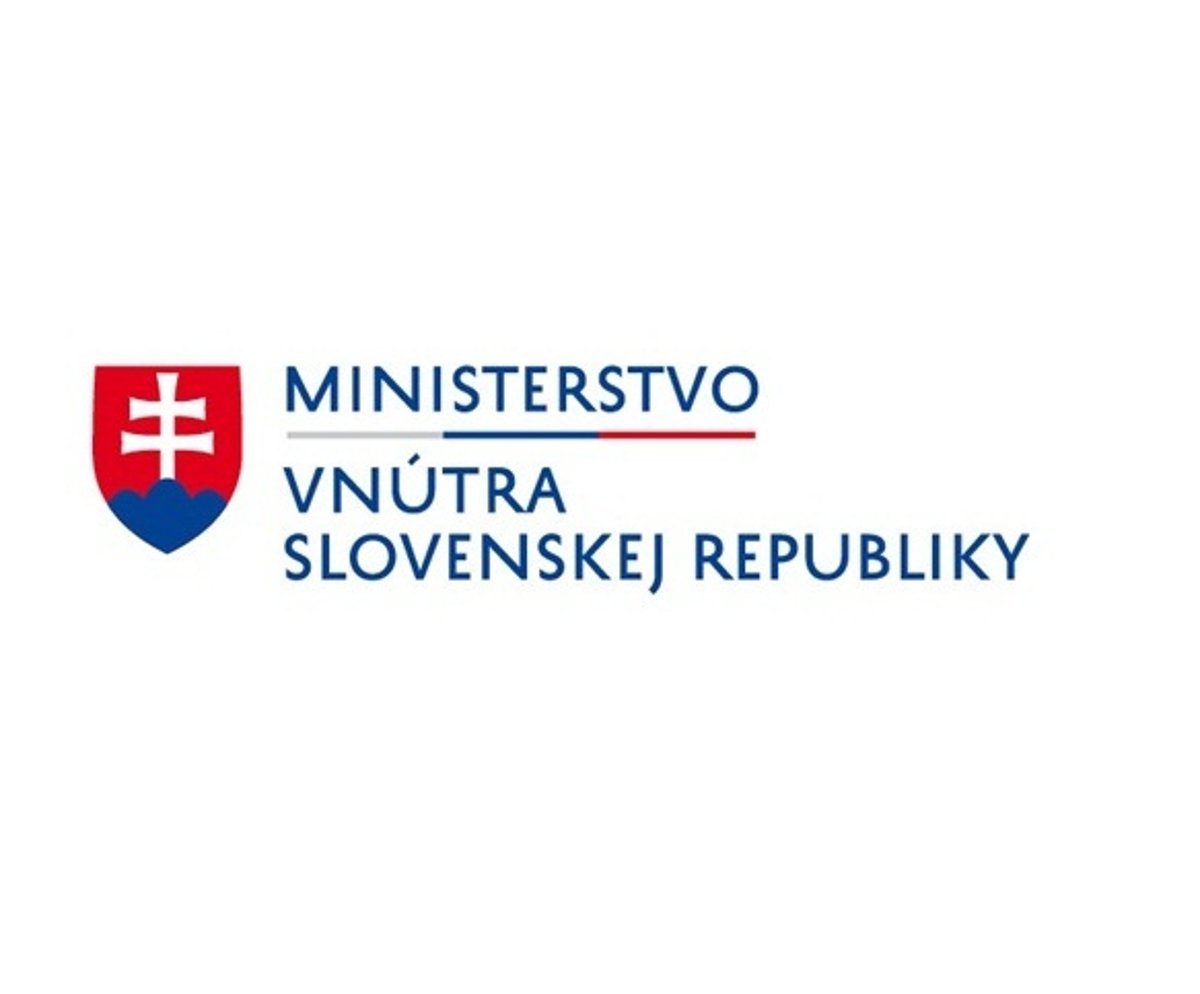 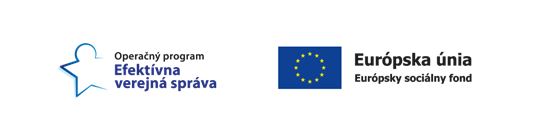 ĎALŠÍM  POSLANÍM JE:
Sledovanie aktuálneho diania na Slovensku  a EÚ ,zdieľanie informácií a tvorba návrhov, riešení
   
     Vyškolenie budúcich komunálnych lídrov z radov rómskeho etnika v  rámci neformálnych osvetovo-náučných kurzov, školení a diskusií pre rómskych aktivistov
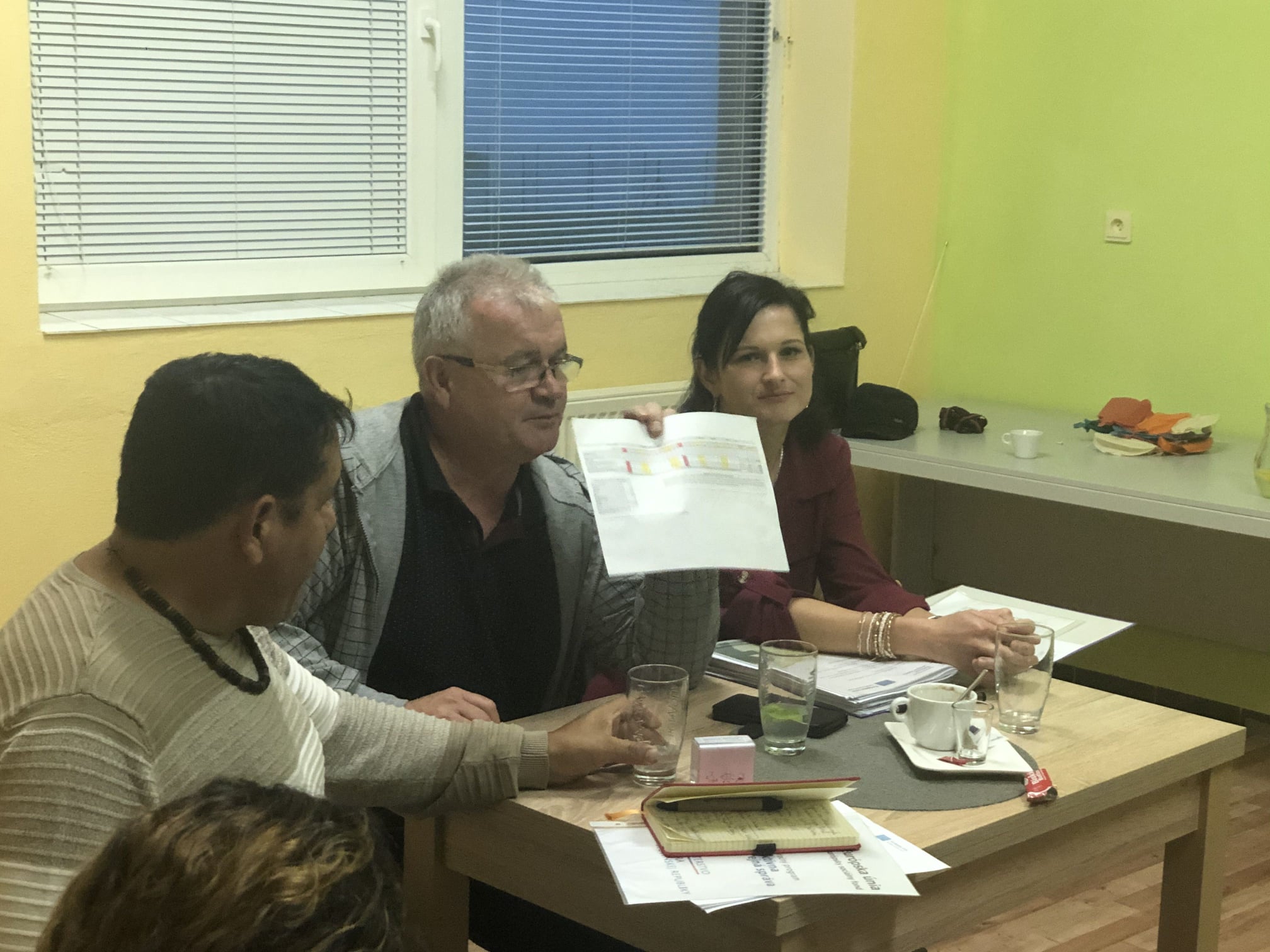 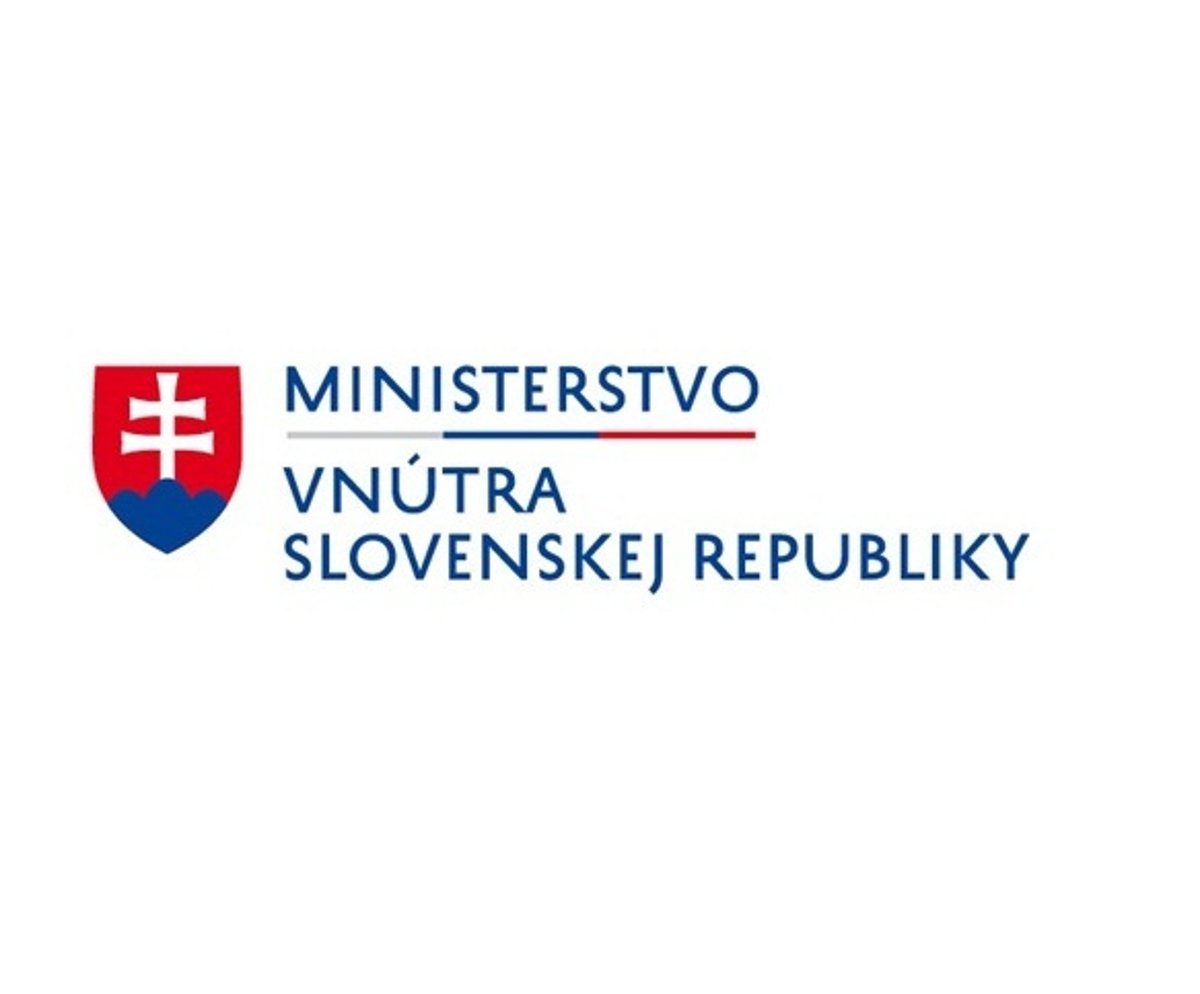 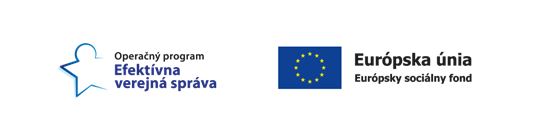 ČINNOSŤ KOMUNÁLNYCH  PLATFORIEM 
Komunálna platforma mladých Rómov  a Rómov sa podieľa na realizácii projektu; podporuje sieťovanie rómskych aktivistov 
  v rámci lokálnych komunít Gemer –Malohont  – Novohrad, ktorej realizátorom je  KVOZ Láčho drom.
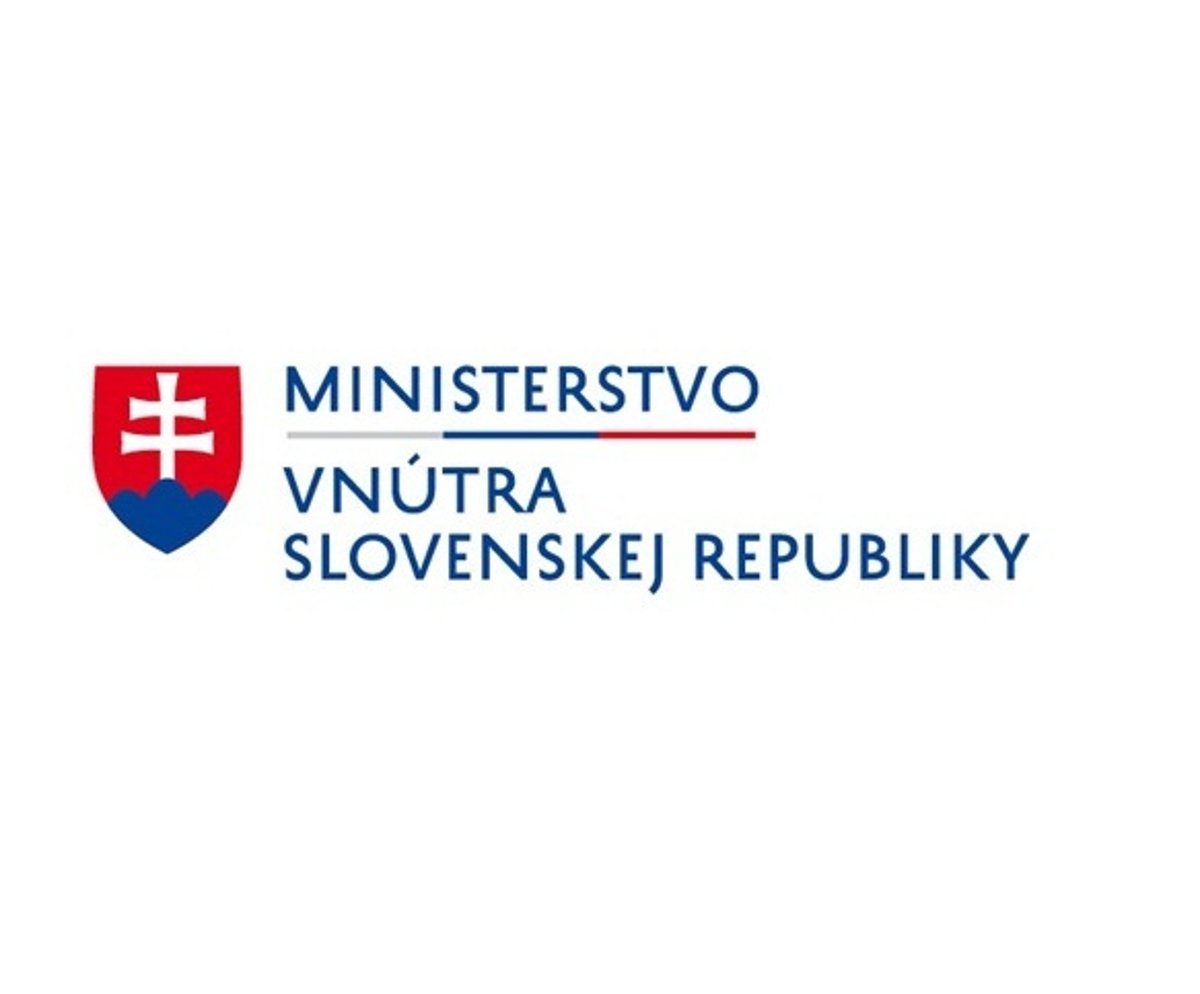 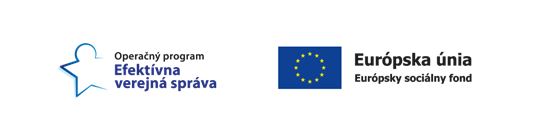 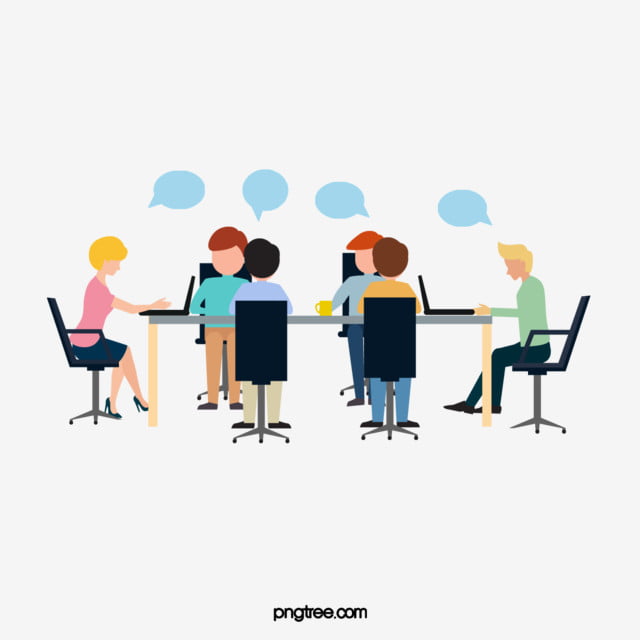 „PLATFORMU TVORIA “
PODPREDSEDA
- Vyberá si ho predseda z členov platformy
ČLENOVIA  
Platforma mladí Rómovia 
 (do 30 rokov)

Platforma Rómov
 ( nad 30  rokov)
PREDSEDA  
KVOZ Láčho drom
 - je  zároveň zakladajúci člen Komunálnej platformy Rómov i mladých Rómov
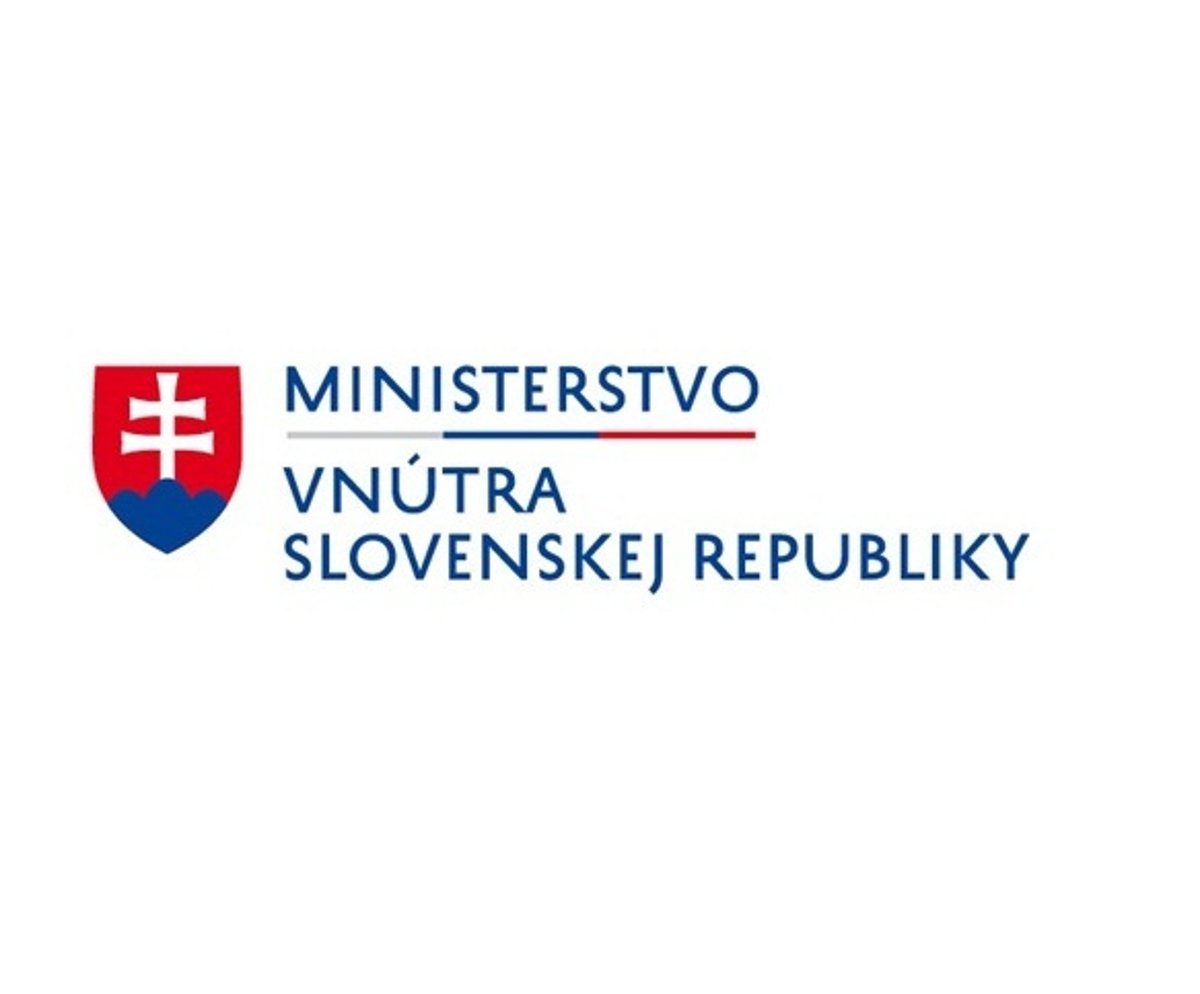 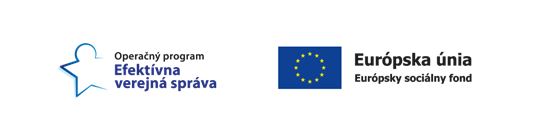 „ČLEN OBOCH PLATFORIEM MÔŽE :  
   
 1. vyjadriť názor či stanovisko k činnosti platformy 
 2. podávať pripomienky, námety a návrhy k činnosti platformy 
 3. aktívne sa podieľať na činnosti platformy 
 4. mať prístup k informáciám o iniciatívach a postupoch platformy 
 5. mať prístup k výstupom platformy
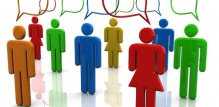 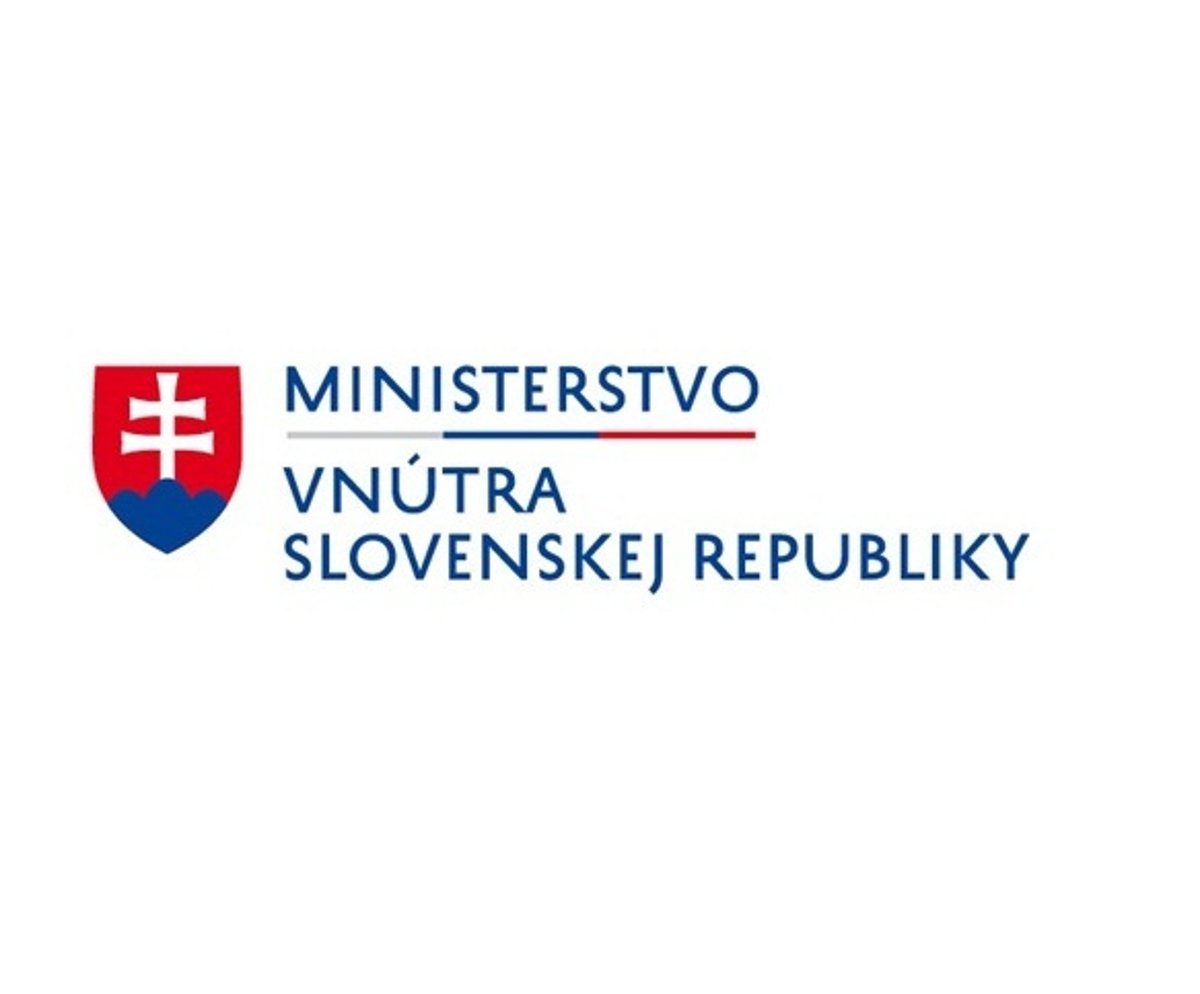 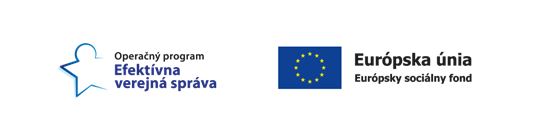 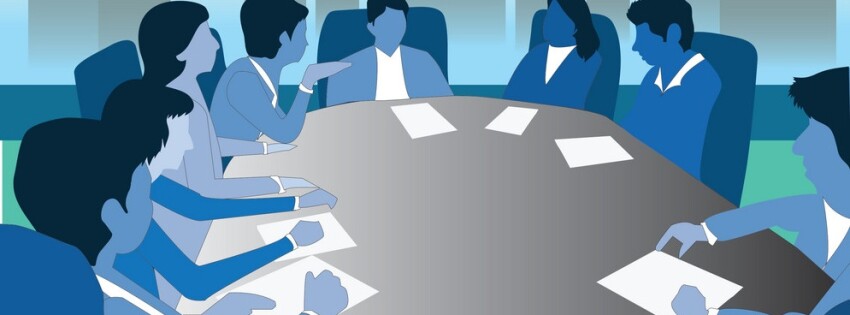 „ZASADNUTIE PLATFORMY“
Môže na svoje zasadnutie prizvať ďalšie osoby - členov pracovných skupín, expertov a pod. Tieto priznané osoby nemajú práva člena Platformy
Zvoláva a riadi predseda zasadnutia najmenej raz za 2 mesiace na regionálnej úrovni.
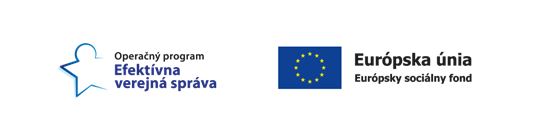 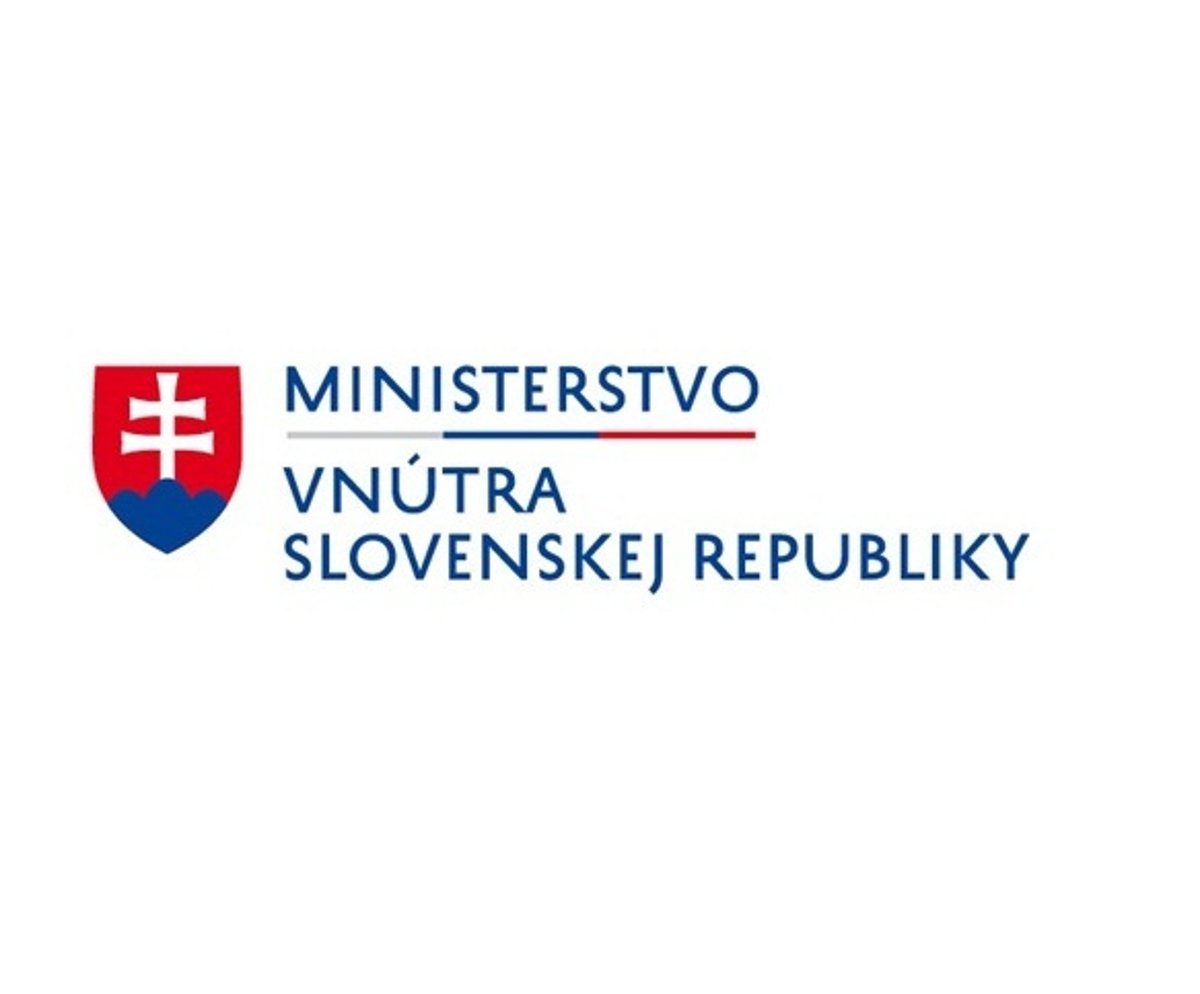 PARTNERI PROJEKTU  
   
Vysoká škola Konštantína Filozofa v Nitre – Ústav romologických štúdií
eduRoma, o.z.
Centrum prvého kontaktu pre podnikateľov v Poltári
Občianske združenie Partnerstvo pre rozvoj regiónu Poltár
Rómsky inštitút, n.o., VERMAR Consulting, s.r.o.
Obec Kokava nad Rimavicou
Informačné poradenské Centrum Rómov
Občianske združenie EQUILIBRIUM EU
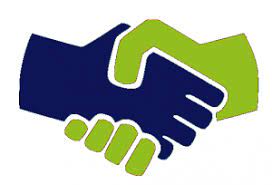 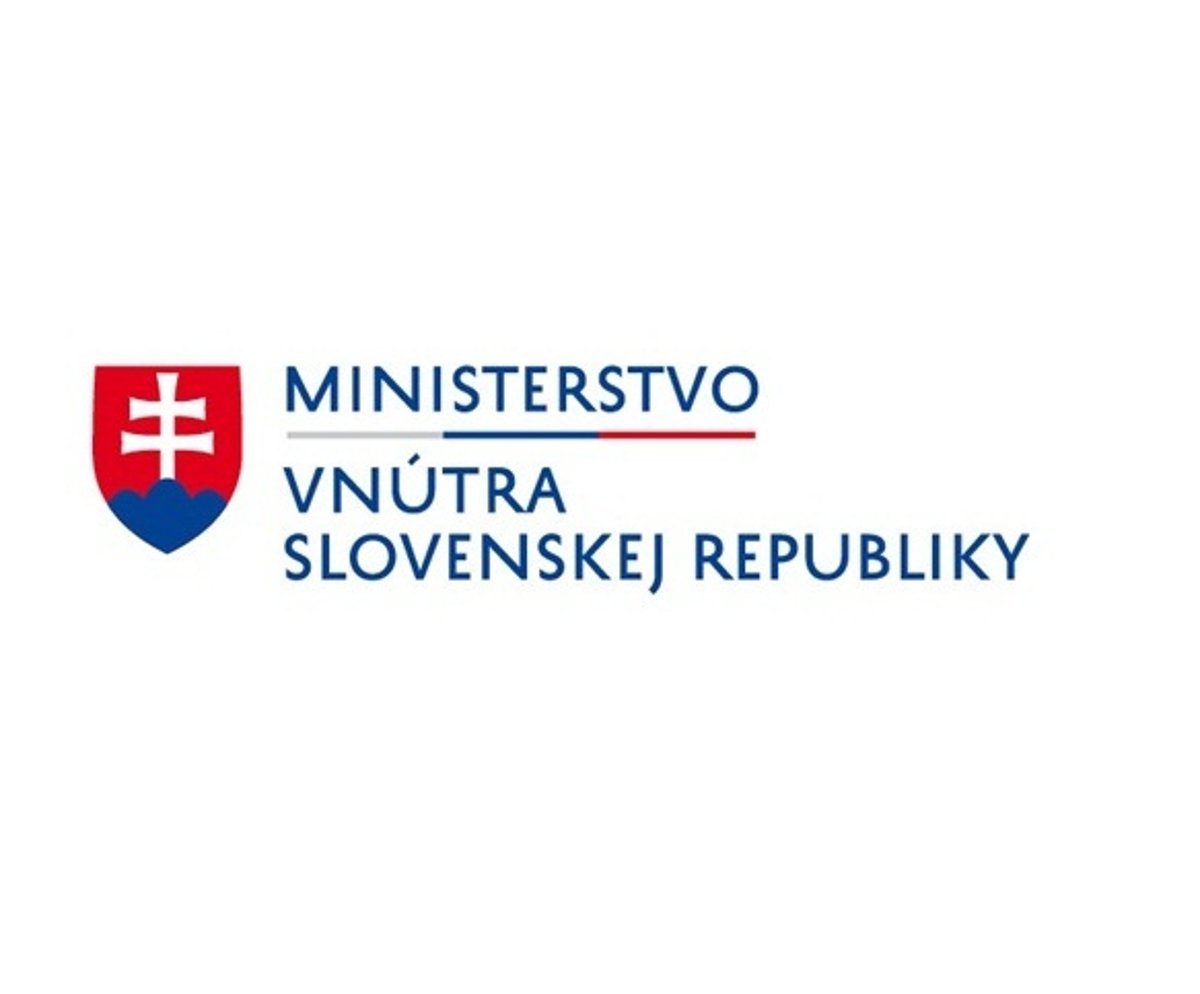 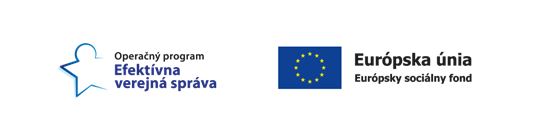 ĎAKUJEME ZA POZORNOSŤ  
   

        Vypracovali :                Mgr. Maroš Oláh 
                                 Mgr. Ivana Kyseľová